Leadership Venango
ResponsibleBoardsmanship
Trenton Moulin
AND
Denise Jones
​​
January 11, 2023
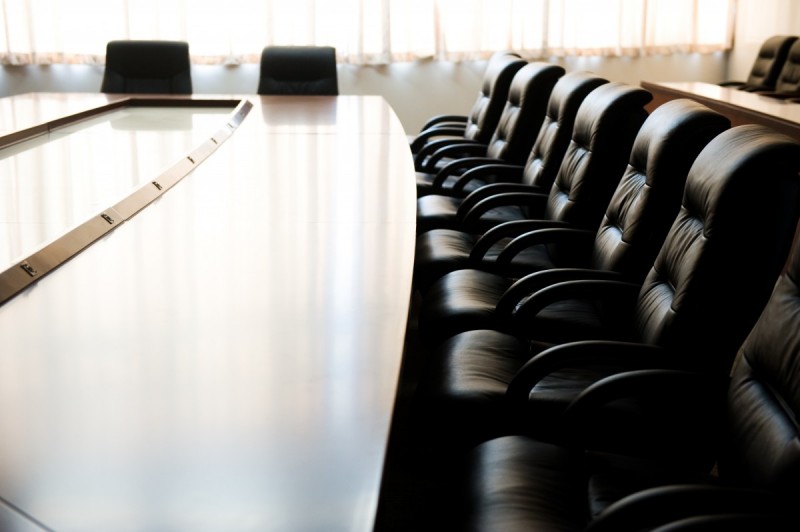 RESPONSIBLE BOARDMANSHIP
I. Introduction 
II. Who owns a nonprofit 
Public & Moral Ownership 
III. Boardsmanship 
A.   Duties 
1. Duty of Care: The duty of care requires that a nonprofit board member participate actively in governance and oversight of an organization’s activities. This includes attending board and committee meetings, reviewing and understanding the organization’s financial documents, helping to frame strategic plans, identifying and managing risks as well as opportunities, and taking prudent steps to advance the organization’s mission and goals.
2
2. Duty of Loyalty: The duty of loyalty requires that a 
nonprofit board member act in the best interest of the organization at all times. This includes identifying and disclosing potential conflicts of interest before joining the board, and when they arise. When a potential conflict exists, board members must follow conflict of interest management steps as mandated by law and recommended in good governance guidelines. 

3. Duty of Obedience: The duty of obedience requires that a nonprofit board member work to ensure that the 
organization complies with applicable laws and 
regulations, acts in accordance with its own policies, 
and carries out its mission appropriately. Board 
members should ensure that the organization carries 
out its purpose and does not engage in unauthorized activities.
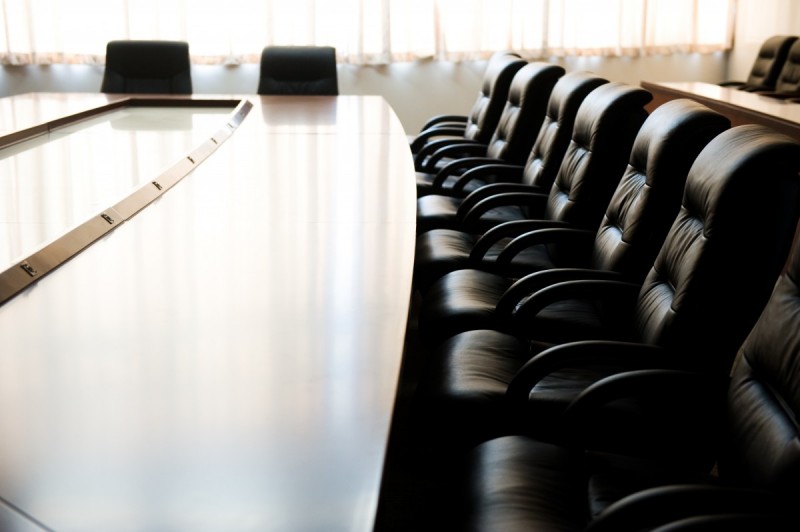 3
B. TYPES OF NONPROFIT BOARDS
1. Working Board 
2. Advisory Board 
3. Governance Board 
4. Fundraising Board 
5. Hybrid 

C. BASIC RESPONSIBILITIES

1. Determine Mission and Purposes 
2. Select CEO 
3. Support and Evaluate CEO 
4. Ensure effective planning 
5. Monitor and strengthen programs 
and services
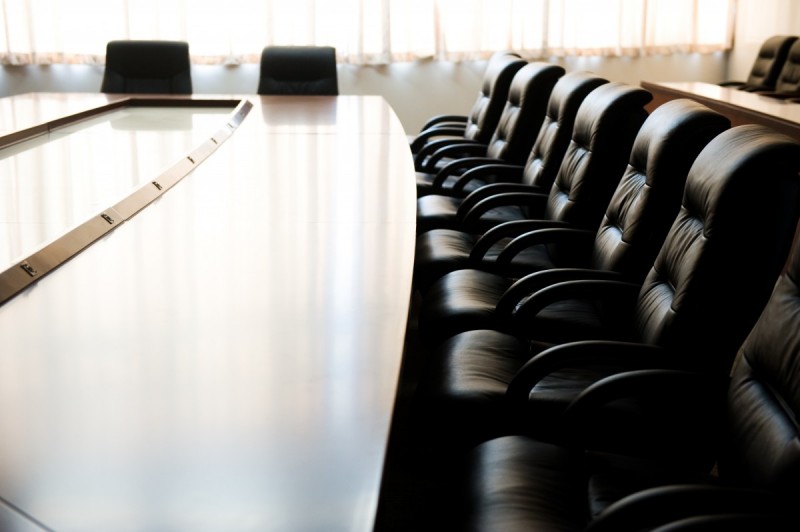 6. Ensure adequate financial resources
7. Protects assets and provide Financial                        oversight 
	      8. Build a competent board 
 9. Ensure legal and ethical integrity 
10. Enhance the organization’s public    standing
4
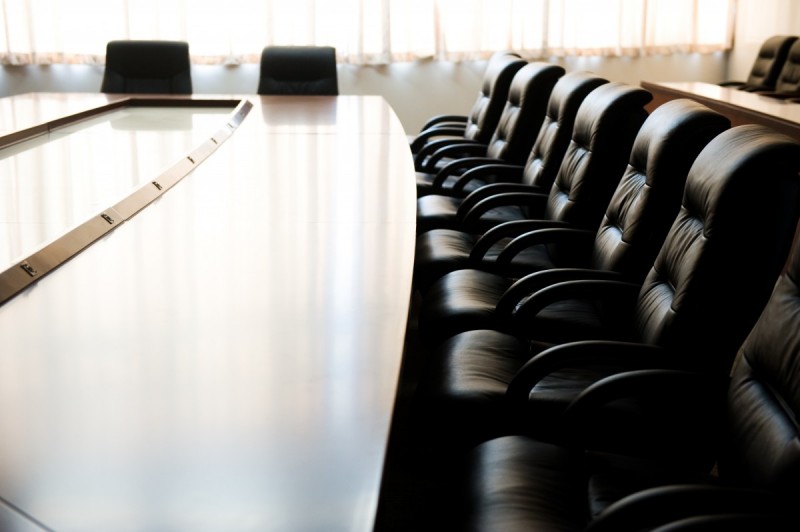 11. Board’s role in a crisis (Global or Org specific)
Risk assessment 
b)Risk management 
c) Organizational Events 
d) Finances and Investments 
e) Staff and Stakeholder Safety 
f) Board Meetings and Decision-Making Practices g) Communications Planning 
h) Continual Assessment 

D. CONFLICTS OF INTEREST
1. Does this prohibit you from serving 
    2. Self policing - Hard all around but its a lot better if board members monitor other board members, rather than staff 

E. TRUSTEES VS. BOARD OF DIRECTORS
5
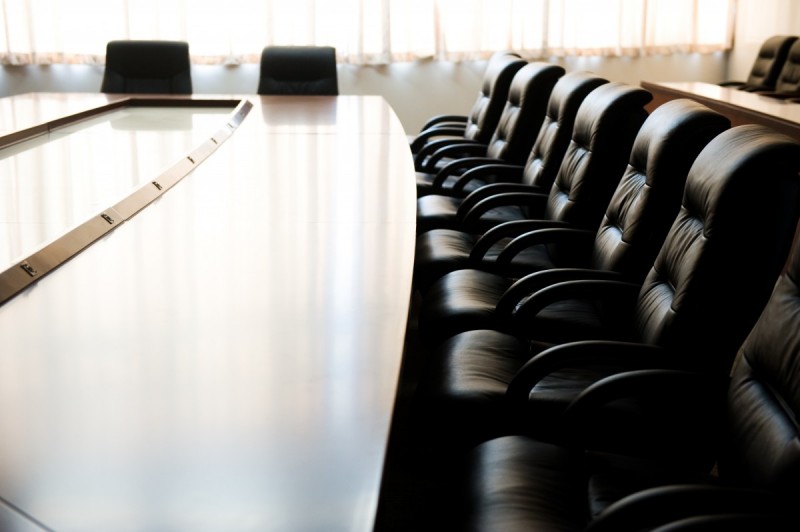 IV. Should you serve on a board?
A. Insuring its a good fit for both 
B. Make sure it's something you care about
C. Understand what you are getting into 
D. Questions to ask before joining 
1. Mission 
2.Organizational Values 
3. See the bylaws 
a)Indemnification 
b) D&O insurance policy 
4.Meet with other board members 
5.Meet with professional staff 
6.Ask for one year’s worth of Minutes and Financials 
    for your review
6
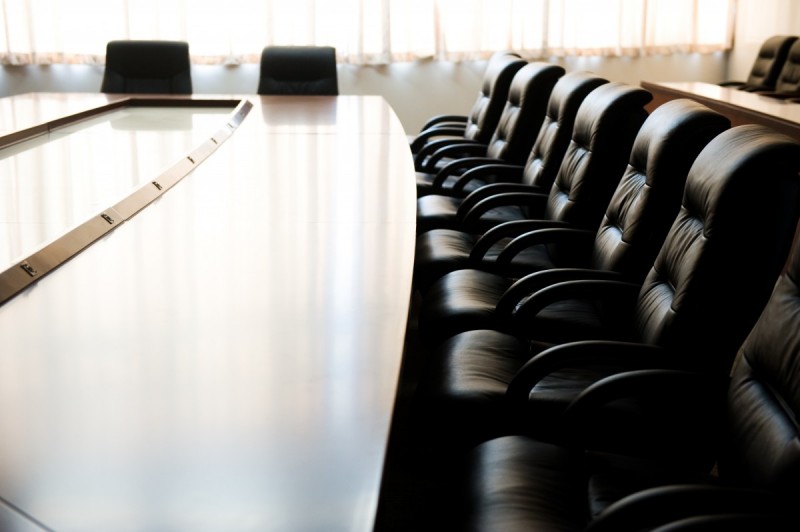 V. Diversity - Why have it on a board of directors? 
Exceptional nonprofit boards recognize that diversity is essential to an organization's success. They see the correlation between mission, strategy, and board composition and understand that establishing an inclusive organization starts with establishing a diverse and inclusive board. 
B. Why: When a nonprofit's board reflects the diversity of the community served, 	the organization will be better able to access resources in the community 	through connections with potential donors and/or collaborative partners 	and policy makers.
7
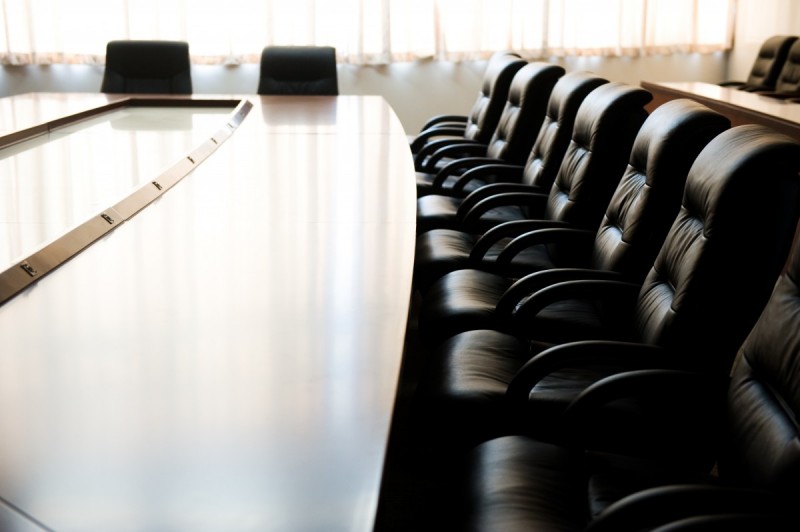 2. A diverse board will improve the nonprofit's ability to 
respond to external influences that are changing the 
environment for those served and in which it is working. 

         3. Better decision-making: When a nonprofit board is facing a    	major decision, diverse perspectives on the board are better 	qualified to identify the full range of opportunities and risks. 

 4. Boards that are not diverse risk becoming stagnant: if all the   board members travel in the same social circle, identifying and cultivating new board members will be a constant challenge.
8
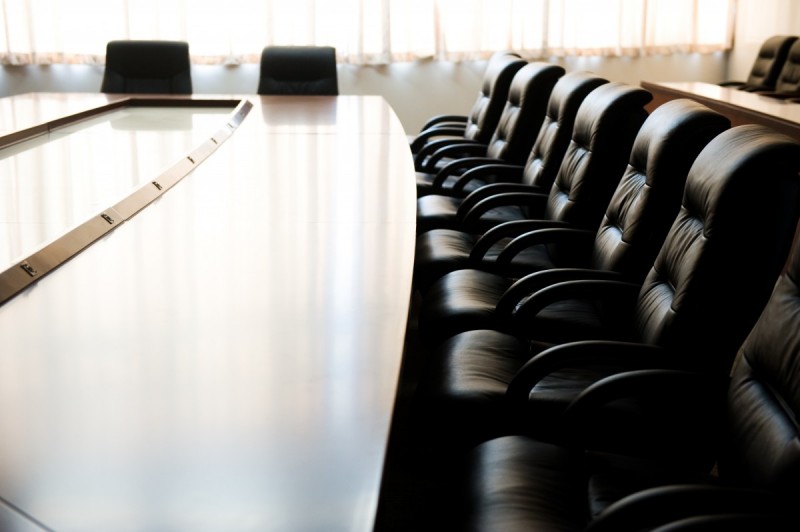 VI. Leadership Through Connecting 

Transition being connected to being the connector - 

1. Being the connector is  a form of leadership 
2. Boards are great for making this happen 

VII. Ethical Leadership - Ethics Class - Public & Moral Ownership
9
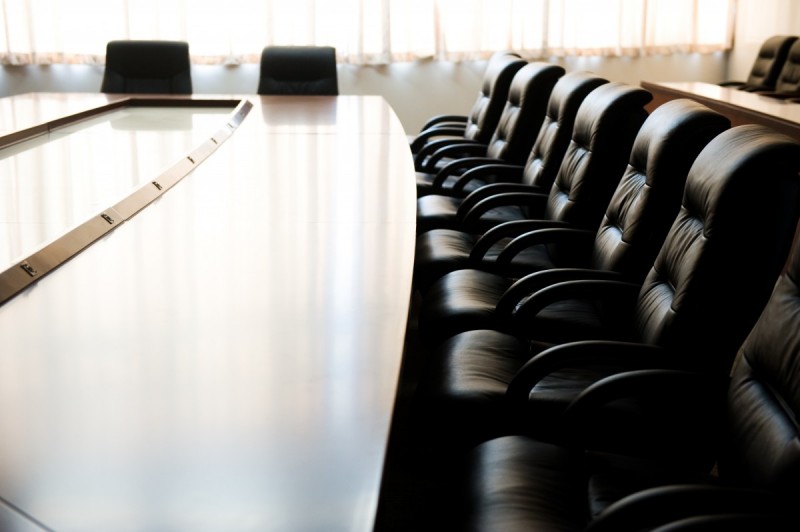 VIII. Questions
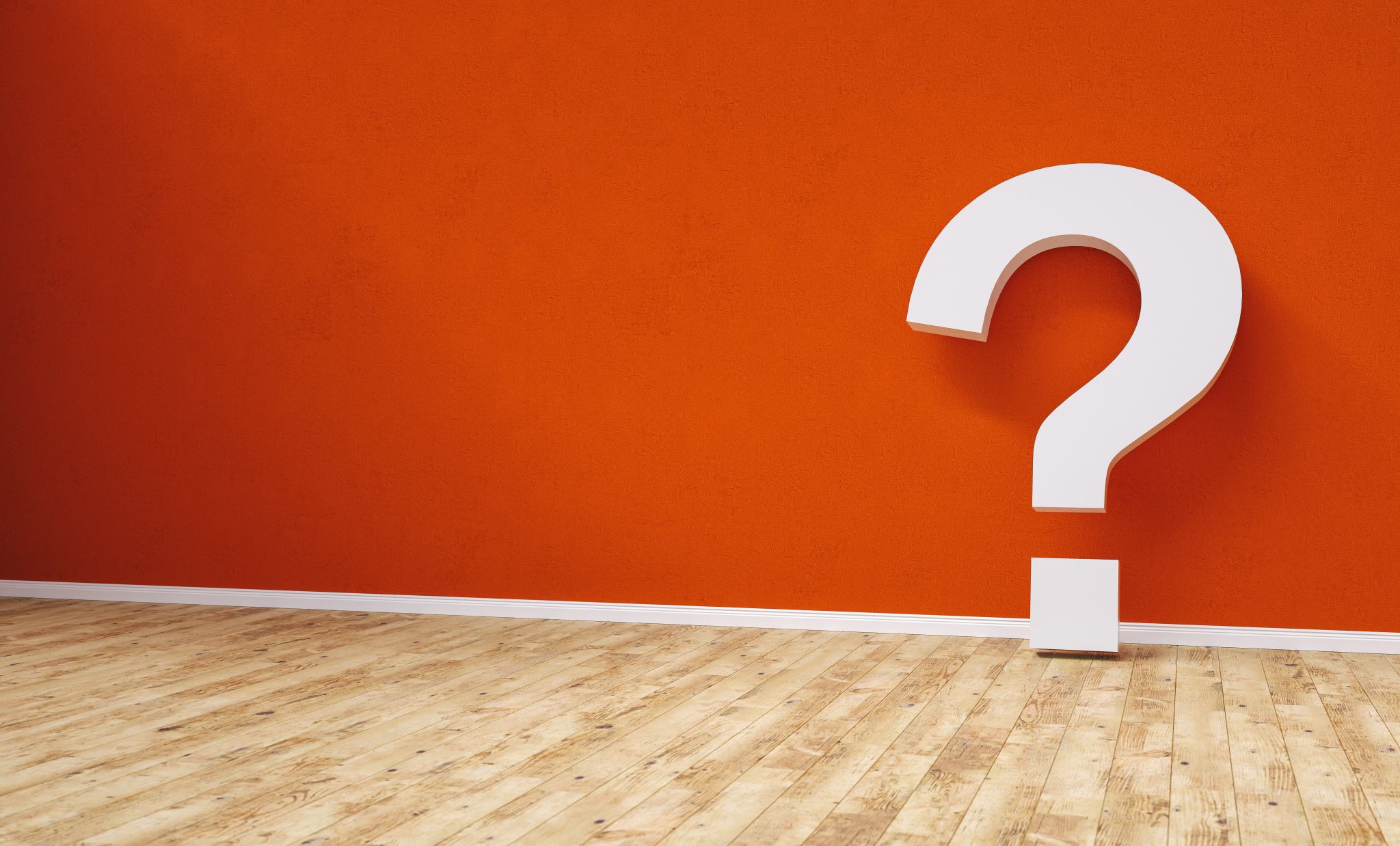 Thank You for Your Time and Attention
10